Effects of cloud adjacency on TOA radiance and ocean color products: A statistical assessment
Lian Feng and Chuanmin Hu
University of South Florida
NASA MODIS/VIIRS Science Team Meeting
May 18 – 22, 2015, Silver Spring, MD
Problem and Motivation
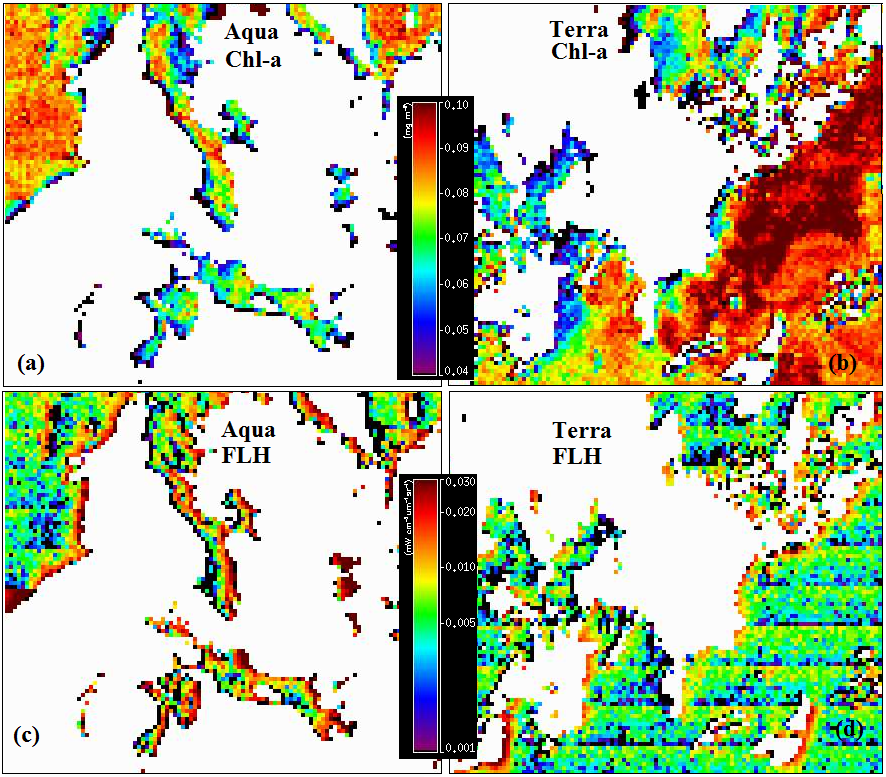 Cloud effects on Chl-a and FLH
[Speaker Notes: While Chl-a show relatively low values around the cloud edge for both sensors (a and c), considerably higher normalized Florescence Line Height (nFLH) are observed in western of cloud for MODISA and eastern of cloud for MODIST respectively]
Problem and Motivation
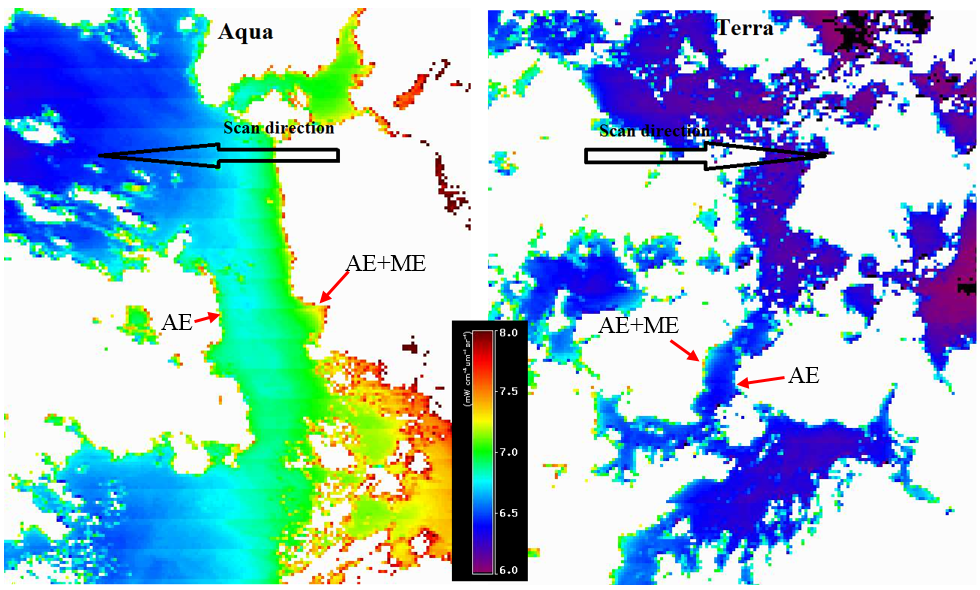 AE and ME in Lt,443
[Speaker Notes: An example to show the combined effects of AE and ME in Lt,443 in the up scan discretion of MODISA and MODIST (west of cloud for MODISA and east of cloud for MODIST), where the AE are also shown in the down scan direction.]
Objectives
Understand the spatial scale of cloud adjacency effects in a statistical meaningful approach and evaluate the impacts on the TOA radiance and ocean color products;
Determine how to minimize such effects on the ocean color products and recover some of the data
Methodology
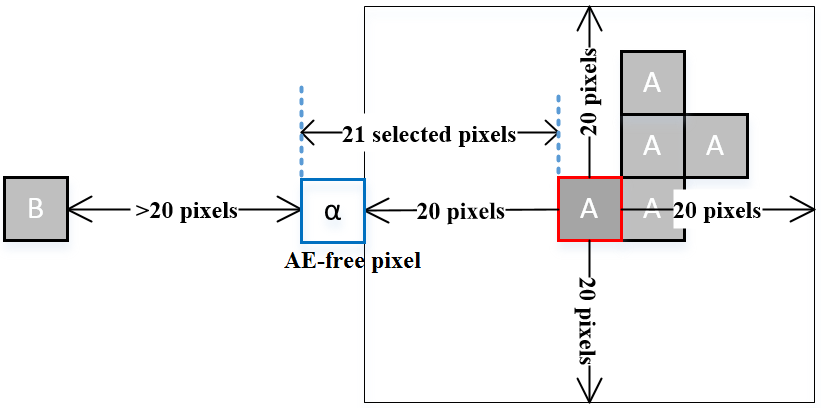 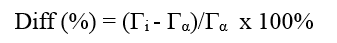 α and i  are the values of TOA or ocean color products for pixel “α”  and the other 20 selected. pixels“α” is the AE-free pixel, and “A” and “B” represent different cloud patches.
ResultsME-free direction
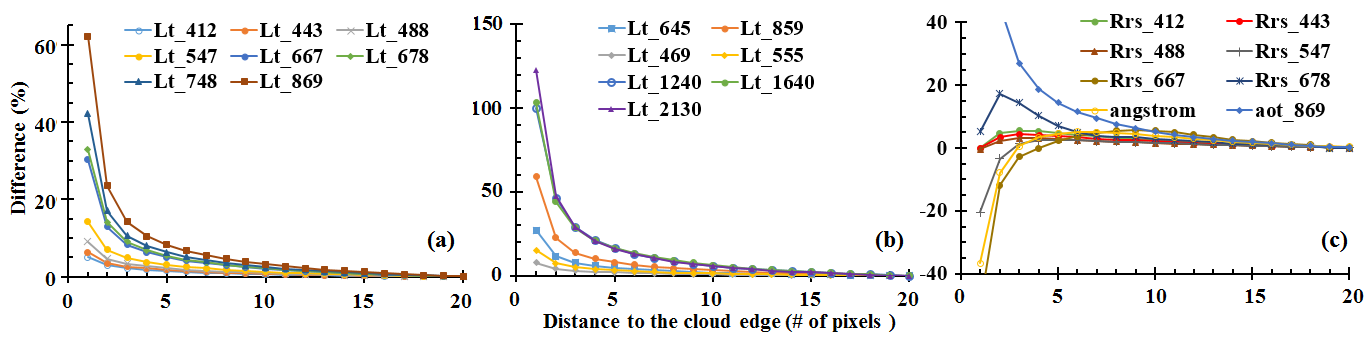 MODISA
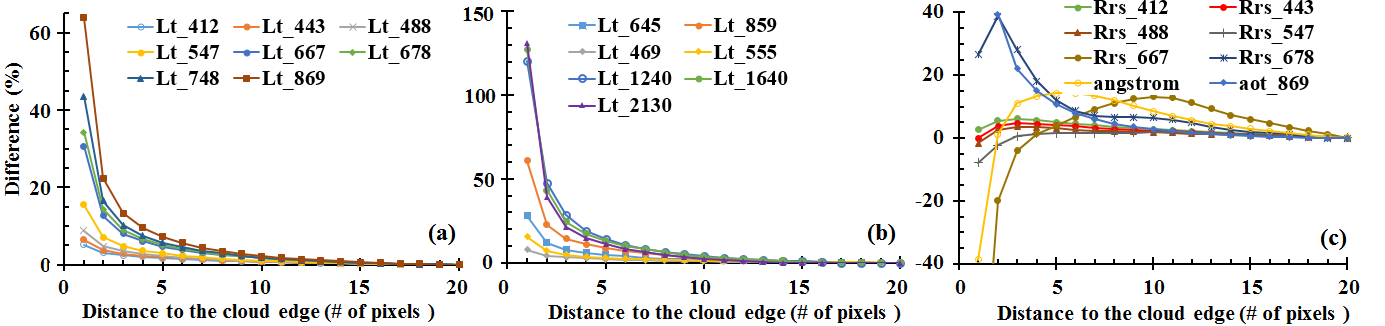 MODIST
ResultsME-free direction
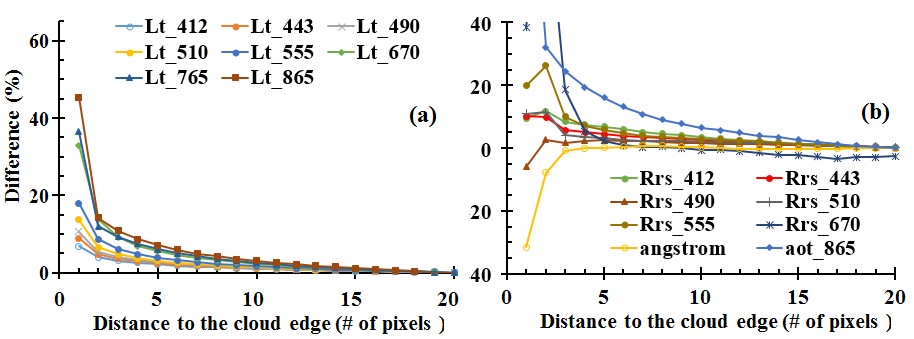 SeaWiFS
Results: different directions
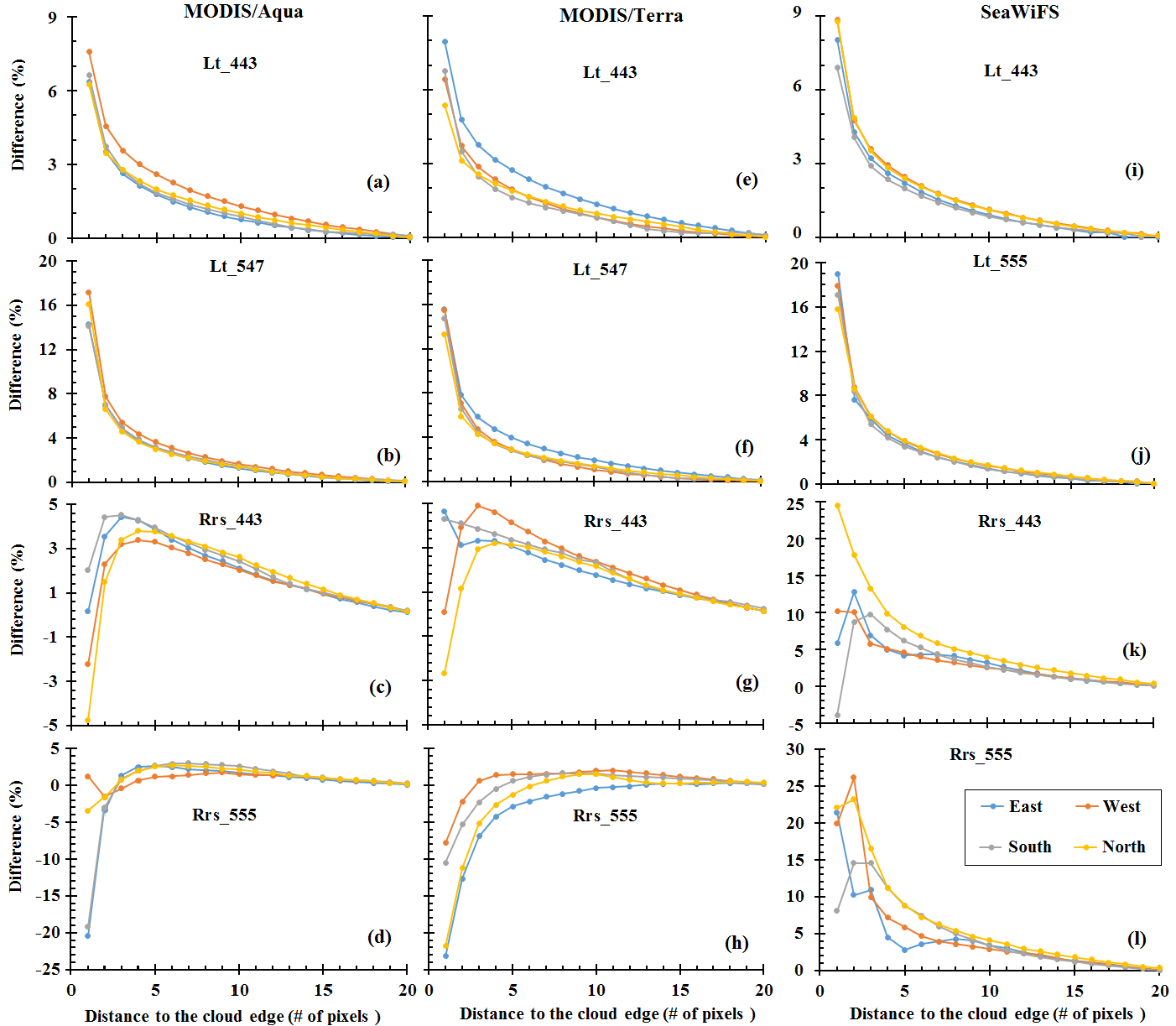 [Speaker Notes: ME effects are clearly revealed in the up scan directions in two MODIS sensors]
Results: Cloud effects in Chl-a
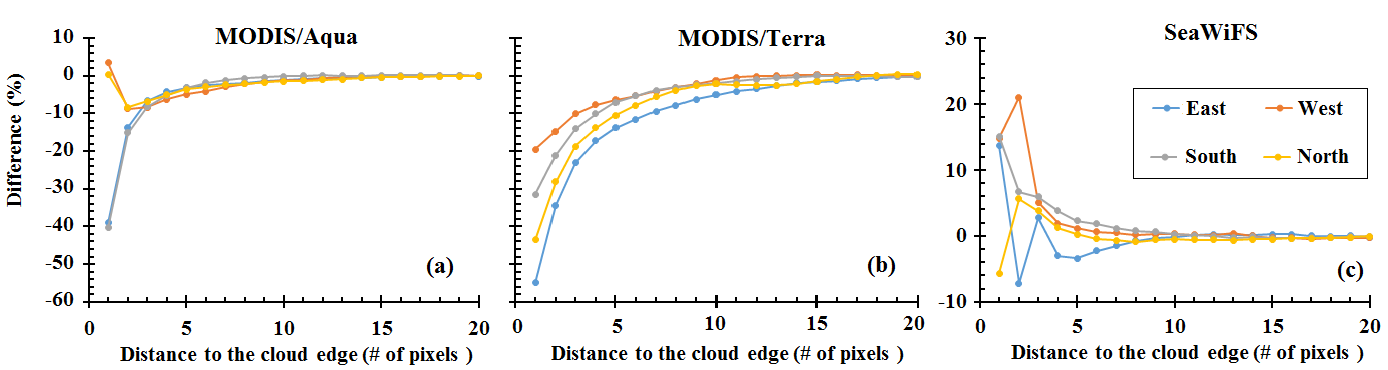 Results: Cloud effects in FLH
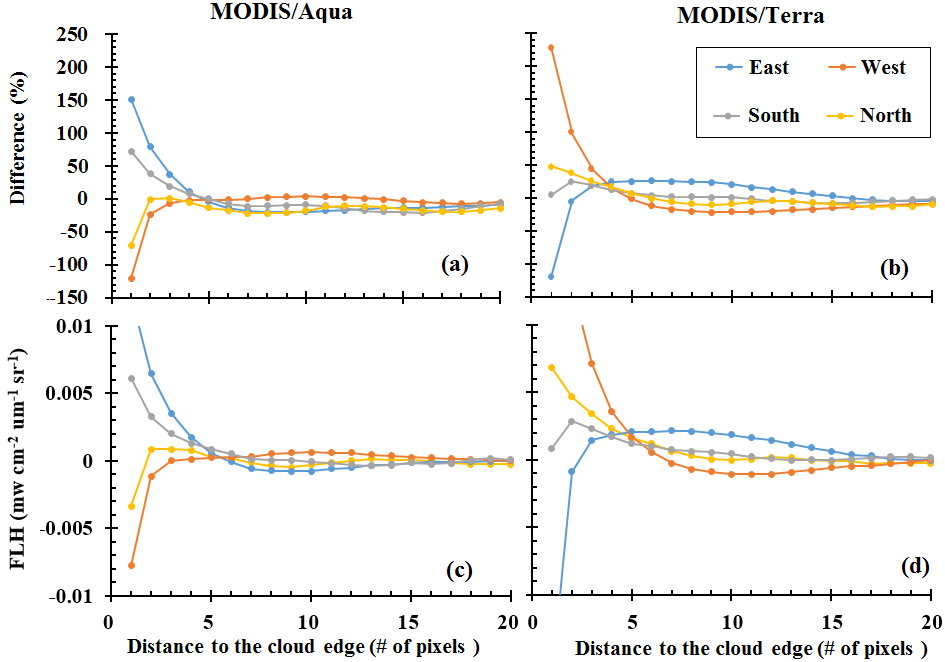 Results: influence of cloud size and albedo
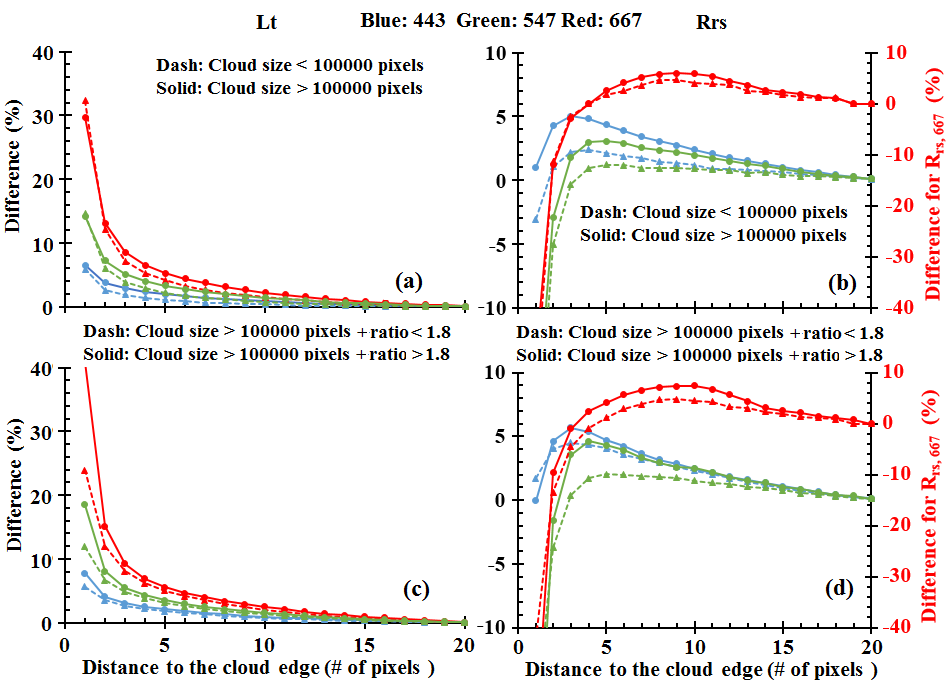 [Speaker Notes: The data for different size groups (>100000 and <100000 pixels) are shown in a & b.  The albedo ratio is calculated as the Lt, 645 at the cloud edge pixel divided by that of the AE-free pixel, a threshold of 1.8 was used as the to separate the two groups (c & d), while the cloud size of these two groups were of the same level (>100000).]
Uncertainties and limitations
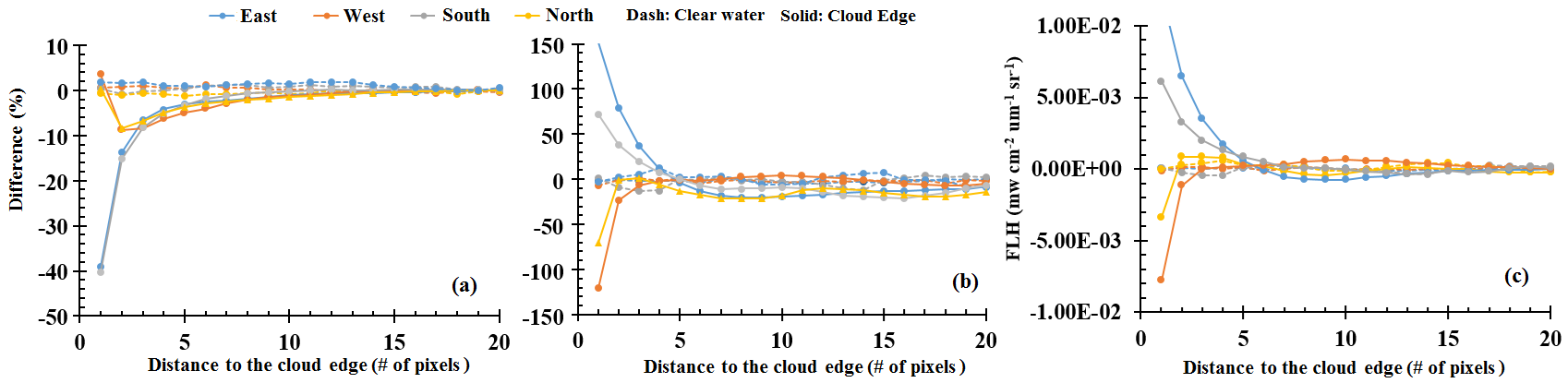 Changes of up to 2-3% for Chl-a within 20 pixels (or 20 km at nadir). 
The spatial variability of nFLH cloud reach to ~15% in relative difference or 0.0006 mw-2 µm-1 sr-1 in absolute value
[Speaker Notes: Chl-a, (b) nFLH in relative differences and, (c) nFLH in absolute differences. 
The results based on real clouds are also plotted for comparison (solid line)
results from clear water show changes of up to 2-3% for Chl-a within 20 pixels (or 20 km at nadir). And the spatial variability of nFLH cloud reach to ~15% in relative difference or 0.0006 mw-2 µm-1 sr-1 in absolute value. The background changes may have two sources: 1) real changes of the ocean and 2) speckle noise of the satellite products.]
Effects from land and sun-glint
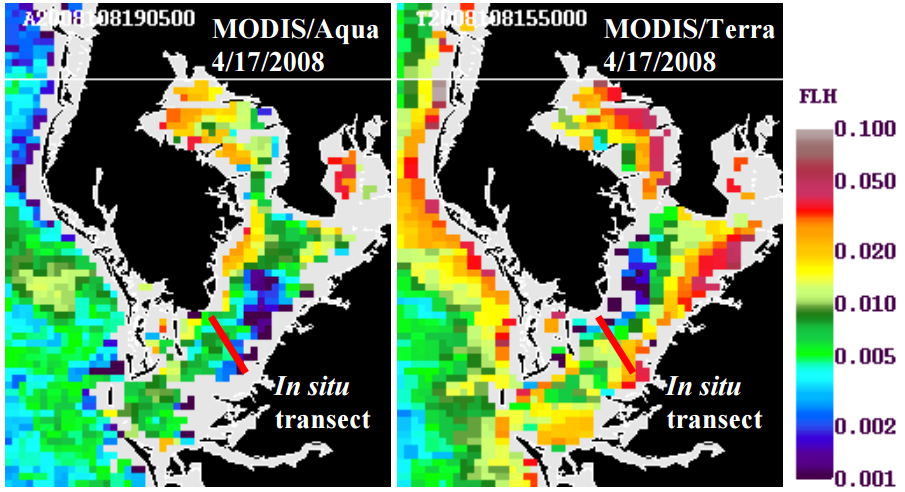 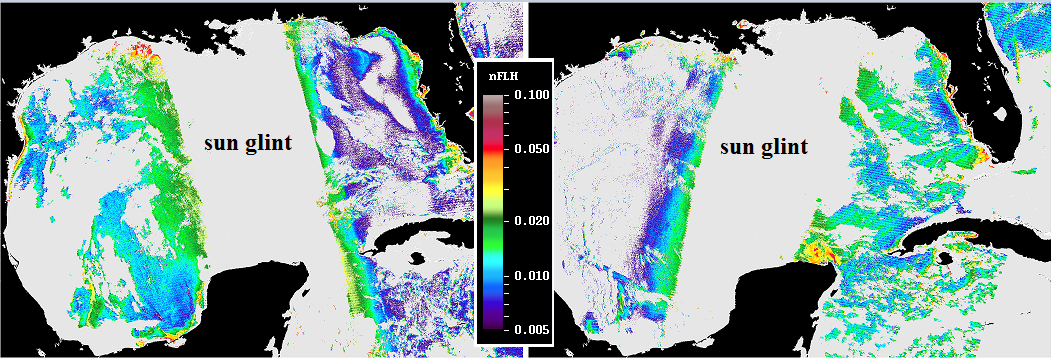 Implications for Chl-a data recovery
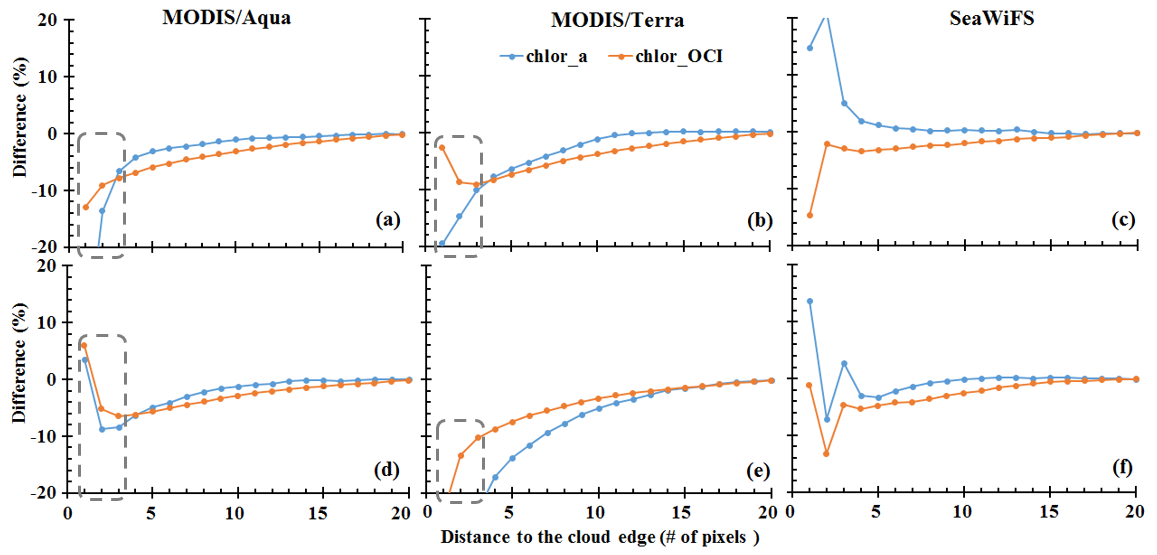 Comparison of the cloud AE between Chlocx and ChlOCI in the ME-free (a, b and c) and ME-affected (d, e and f) directions
[Speaker Notes: The AE of ChlOCI are much lower than ChlOCX for the 2-3 near cloud edge pixels for the two MODIS sensors, and the effects for the second pixel decreases to less than 10%. The pixels within the gray box are flagged as low quality data with the default masking scheme and band-ratio Chl-a algorithm.]
Implications for Chl-a data recovery
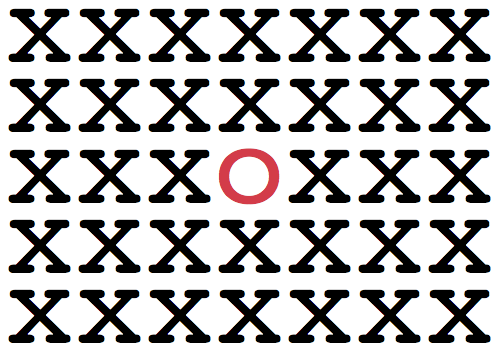 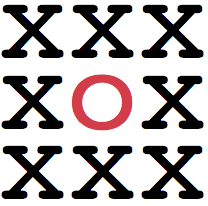 ?
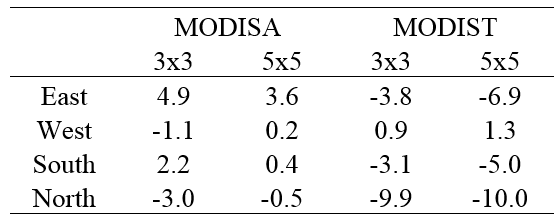 The SeaDAS operational masking window (7x5) could be changed to 3x3 with the new Chl-a algorithm, without losing confidence for the remaining data
[Speaker Notes: Table lists the differences (in %) of AE between using two smaller window sizes (3x3 and 5x5) with ChlOCI and the current operational mask method (eg. 5x7 window size) with ChlOCX
The values are estimated between the ChlOCI AE and ChlOCX AE (both in absolute values) of the pixels just outside of their own masks. Specifically, the AE of ChlOCX in the calculations are fixed at the fourth pixel of along scan direction and the third pixel of along track direction respectively. In contrast, the AE of ChlOCI selected the second (third) pixel for all the directions when window size of 3x3 (5x5) was used.]
Implications for Chl-a data recovery
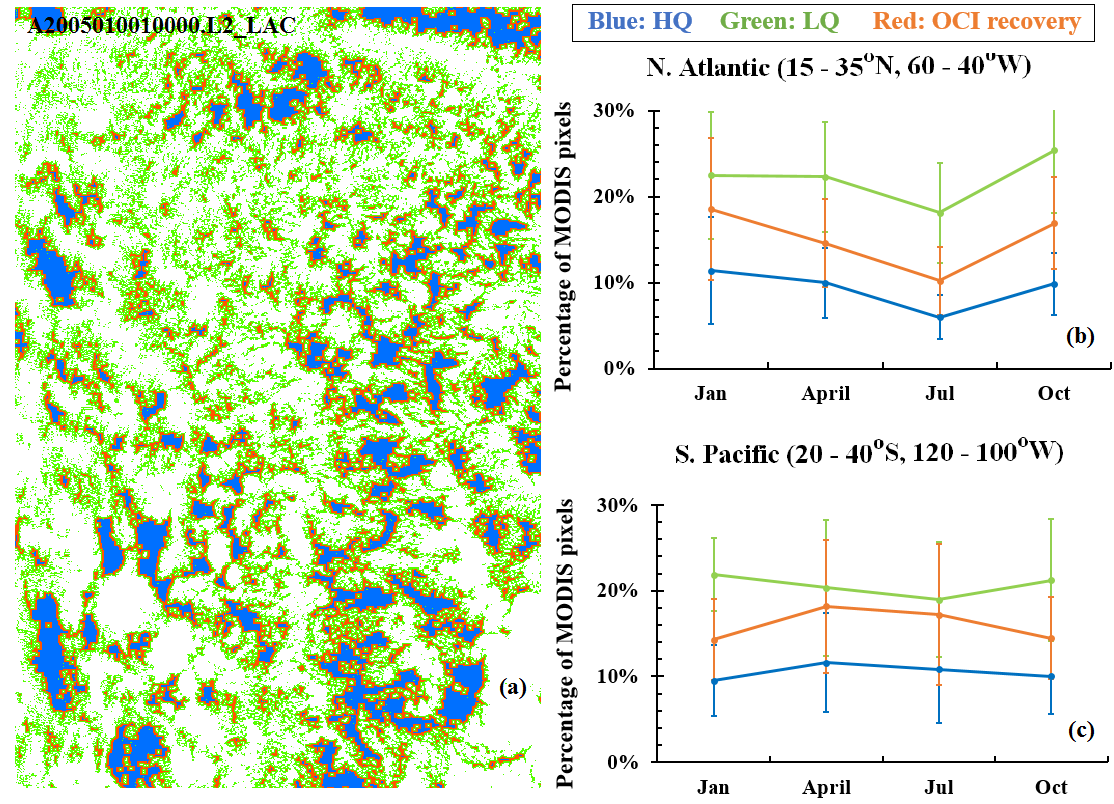 [Speaker Notes: a large amount of data (>40%) have been recovered for any given months of the two regions.]
Data recovery around cloud edges?
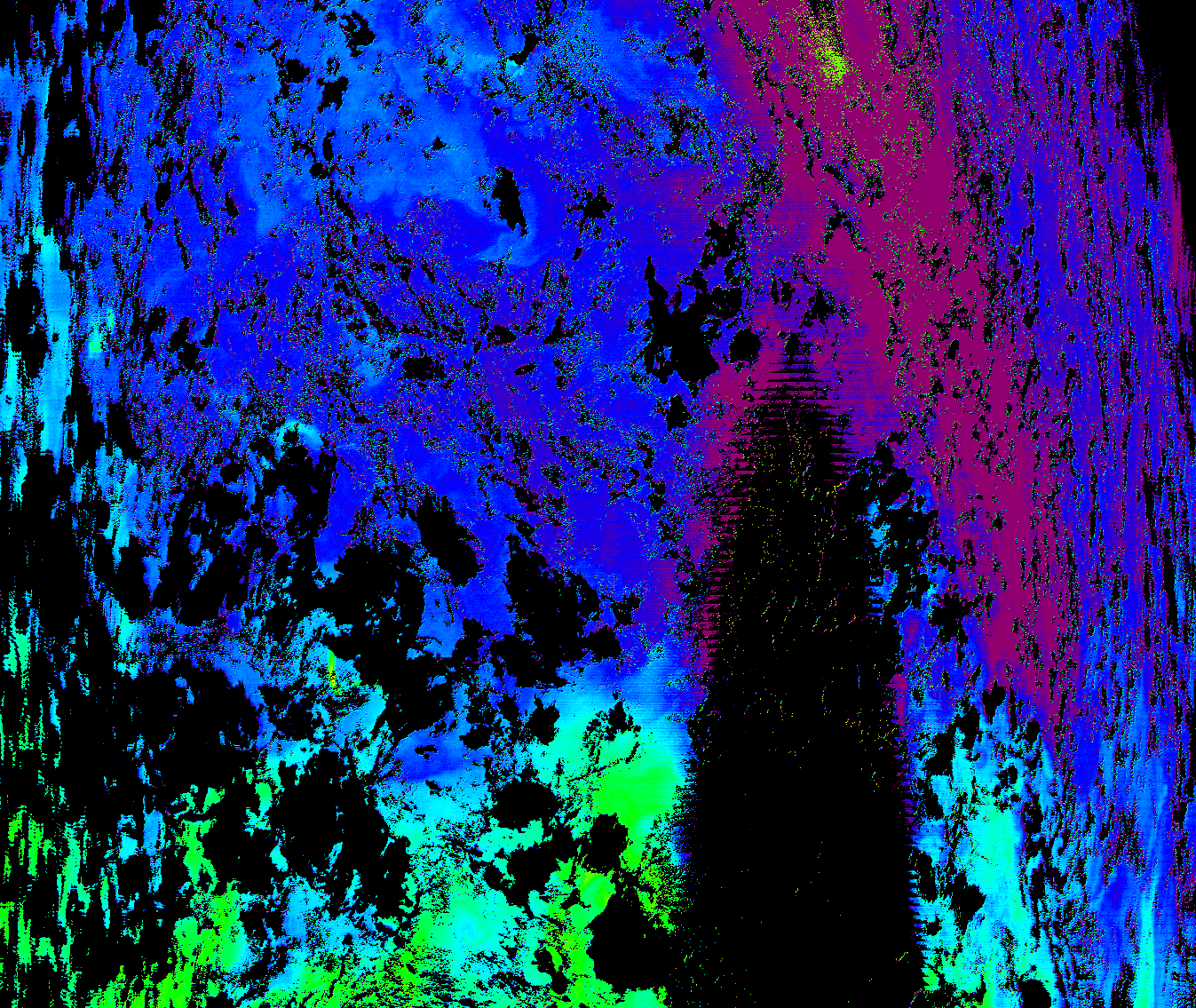 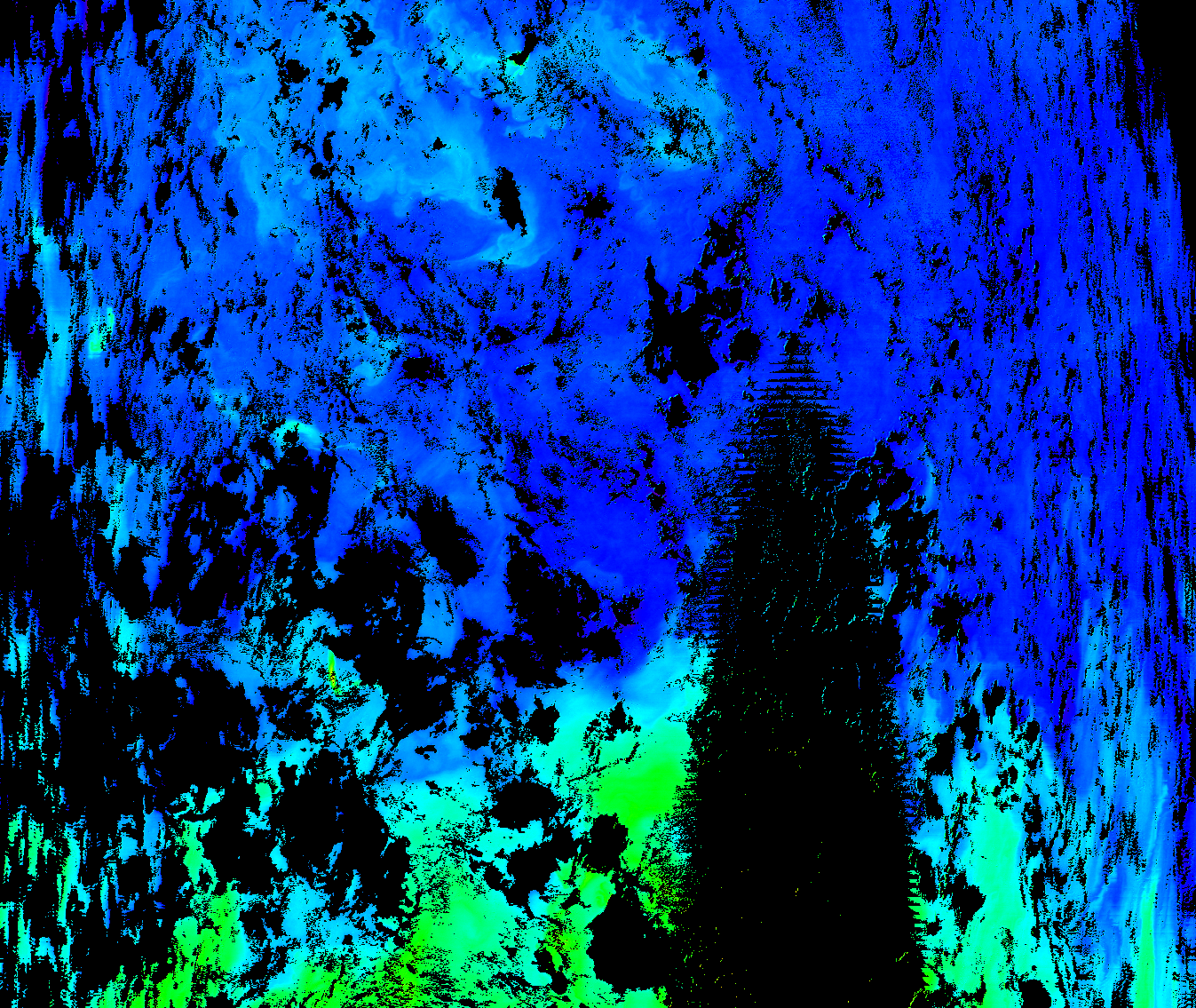 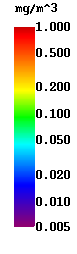 Conclusions
Cloud-adjacent AEs and MEs of two MODIS instruments and SeaWiFS have been estimated using satellite measurements; 
A smaller masking window size (3x3) together with the OCI Chl-a algorithm can result in an increase of > 40% in Chl-a data coverage without losing data quality
Further validations of the above data recovering approach using field observations are required